Решение задач
Модуль «Реальная математика»
Учитель математики 
ГБОУ центр образования №170
Колпинского района Санкт-Петербурга
Рясько Марина Николаевна
Решение задач по модулю «Реальная математика»
Цель урока:
Подготовка к итоговой аттестации
Рассмотреть способы решения задач из модуля
«реальная математика»
Работа с диаграммами
Задачи на проценты
Задачи на классическое определение вероятности
Задачи на подобные треугольники
Расчетные задачи.
А4
В таблице приведены результаты забега на 60 м четырех
 девятиклассников, Зная, что для получения отметки «5»,
 необходимо пробежать 60 м не более чем за 9,4 с, 
определите фамилии всех мальчиков, 
не получивших «5»:
Ответ    4
Мощность отопителя в автомобиле регулируется дополнительным сопротивлением, которое можно менять, поворачивая рукоятку в салоне машины. При этом меняется сила тока в электрической цепи электродвигателя – чем меньше сопротивление, тем больше сила тока и тем быстрее вращается мотор отопителя. На рисунке показана зависимость силы тока от величины сопротивления. На оси абсцисс откладывается сопротивление (в Омах), на оси ординат – сила тока в Амперах. Ток в цепи электродвигателя уменьшился с 8 до 4 Ампер. На сколько Омов при этом увеличилось сопротивление цепи
В11
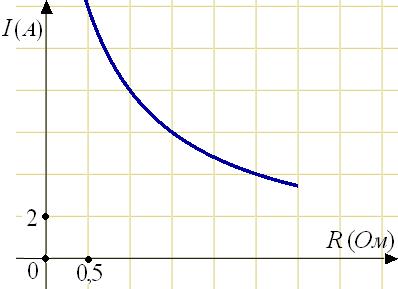 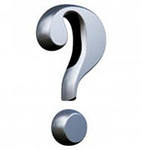 Ответ   1,5
В период распродаж магазин снижал цены дважды:
 в первый раз на 40%, во второй на 10%. 
Сколько рублей стал стоить чайник после 
второго снижения цен, если до начала распродажи
 он стоил 1800 рублей?
В12
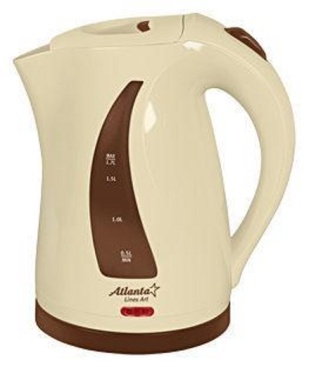 Найдем  40%,          18∙0,4 = 720
Стоимость
 после первой              1800 – 720 = 1080
 уценки 
Найдем 10%                1080 ∙ 0.1  = 108

Новая цена                   1080 – 108 =   972
Старая 
цена 
1800р
Ответ  972
В13
Человек ростом 1,8 м стоит на расстоянии 10 шагов
 от столба, на котором висит фонарь.
 Тень человека равна шести шагам. 
На какой высоте (в метрах) расположен фонарь?
Нужна помощь?
?
х
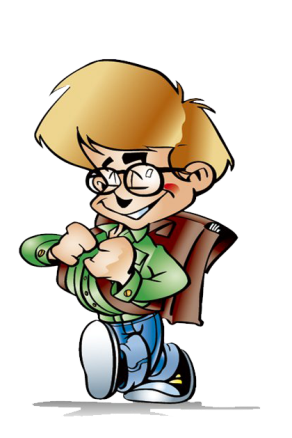 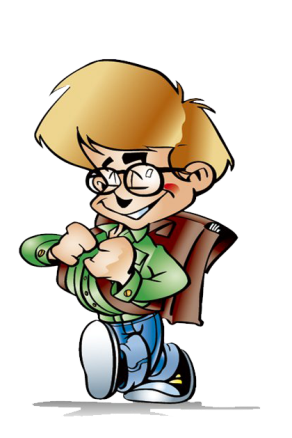 1,8
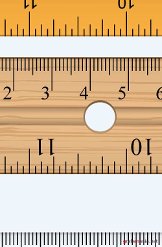 Ответ  4,8
6
10
По диаграмме определите, сколько процентов 
составляет площадь сектора 1 от площади всего круга.
В14
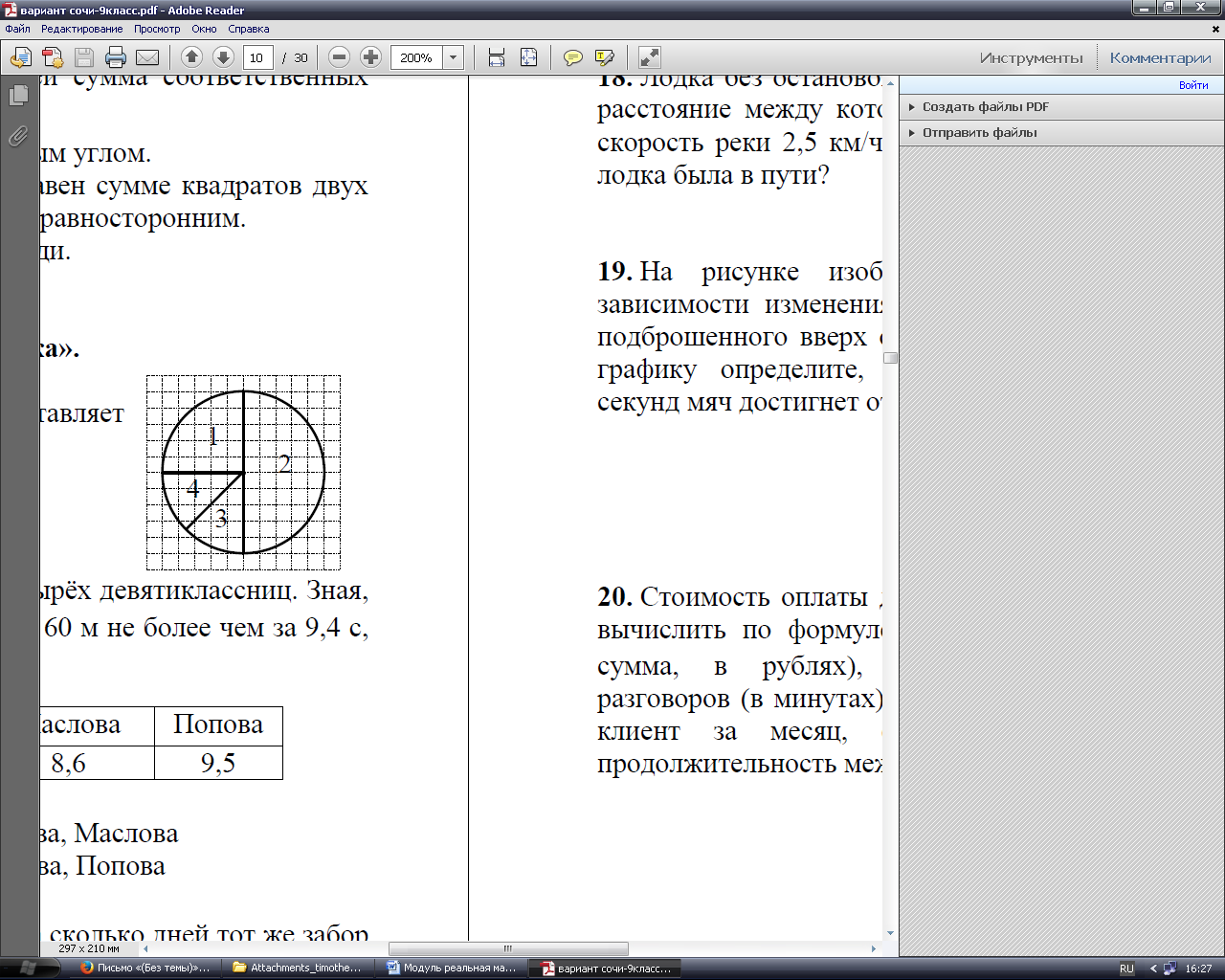 В фирме такси в данный момент свободно 5 чёрных,
 1 жёлтая и 4 зелёных машины. 
По вызову выехала одна из машин, оказавшаяся 
ближе всего к заказчику. Найдите вероятность того, 
что к нему приедет жёлтое такси.
В15
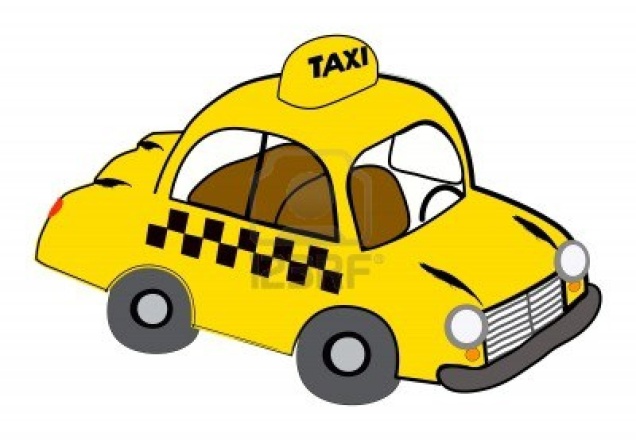 n число благоприятных исходов

m число всех возможных исходов
Ответ  0.1
В16
Закон Джоуля – Ленца можно записать в виде                    ,
Q – количество теплоты (джоулях), I – сила тока (в амперах), 
R – сопротивление цепи (в омах), а t – время (в секундах). 
Пользуясь этой формулой, найдите сопротивление R (в омах), если
Дж, I = 2A, t=5c
Ответ  5
Решение
В
∆АСВ и ∆АКР  подобны по двум углам
1.
Р
х
1,8
2.     АС=10 + 6 = 16
А
10
С
6
К
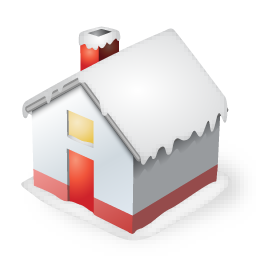 Источники.
Вариант диагностической контрольной работы 2014г
Региональная предметная комиссия Санкт-Петербург.
http://yandex.ru/images/search?text=%D0%B6%D0%B5%D0%BB%D1%82%D0%BE%D0%B5%20%D1%82%D0%B0%D0%BA%D1%81%D0%B8&uinfo=sw-1920-sh-1080-ww-1920-wh-962-pd-1-wp-16x9_1920x1080